TOÁN 4
Tập 2
Tuần 24
Bài 67: Mét vuông - Tiết 2
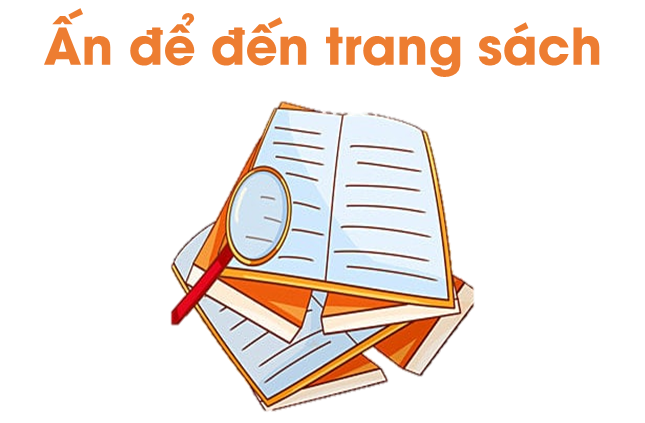 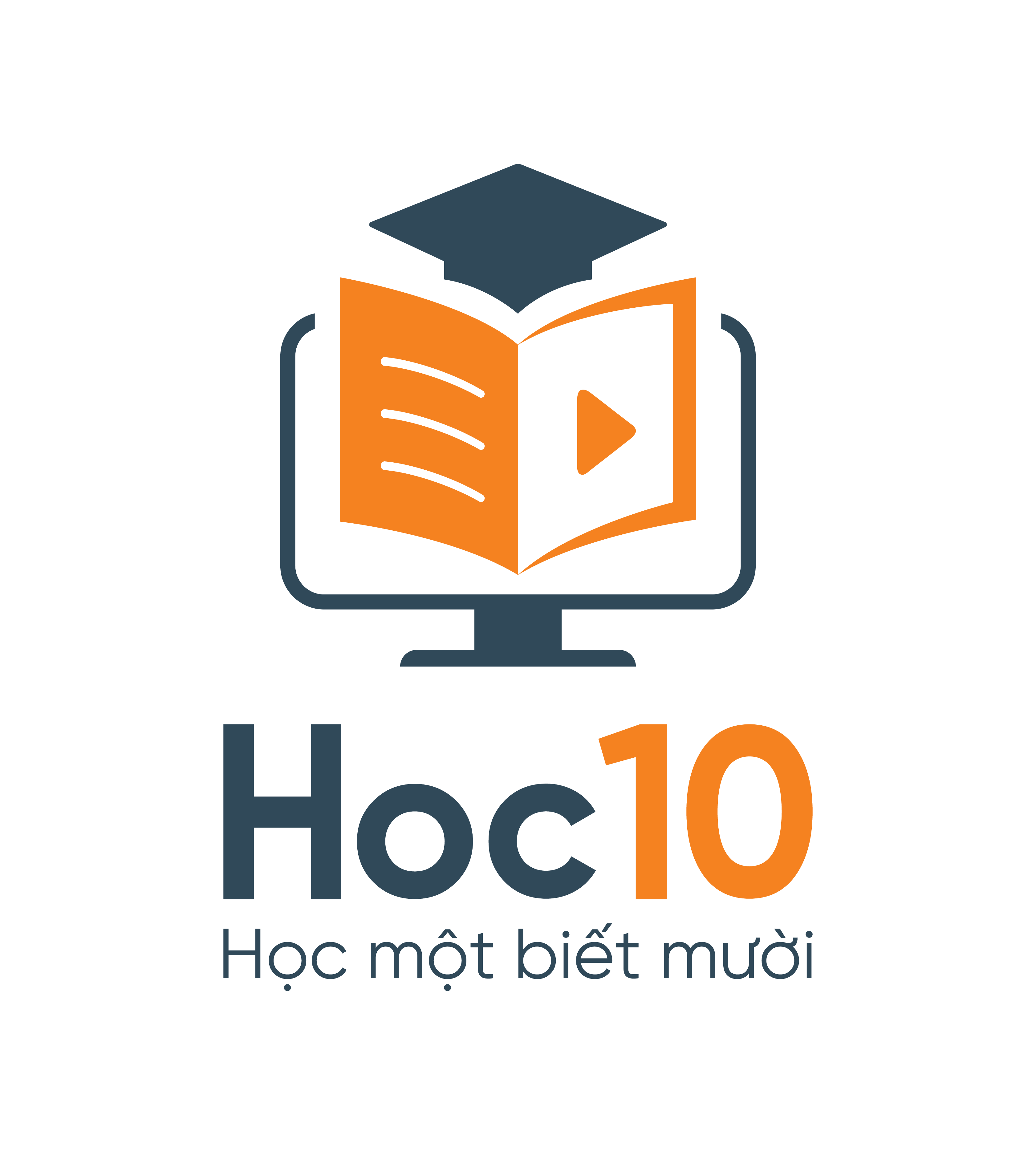 JACK TÌM KHO BÁU
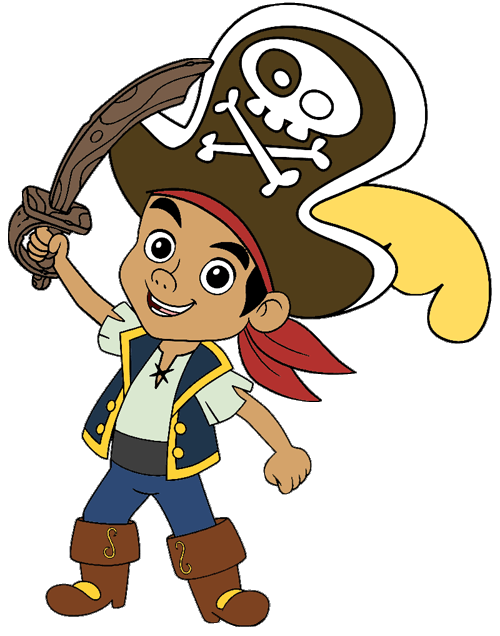 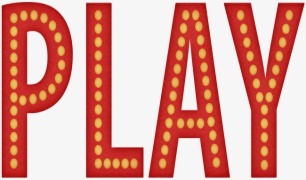 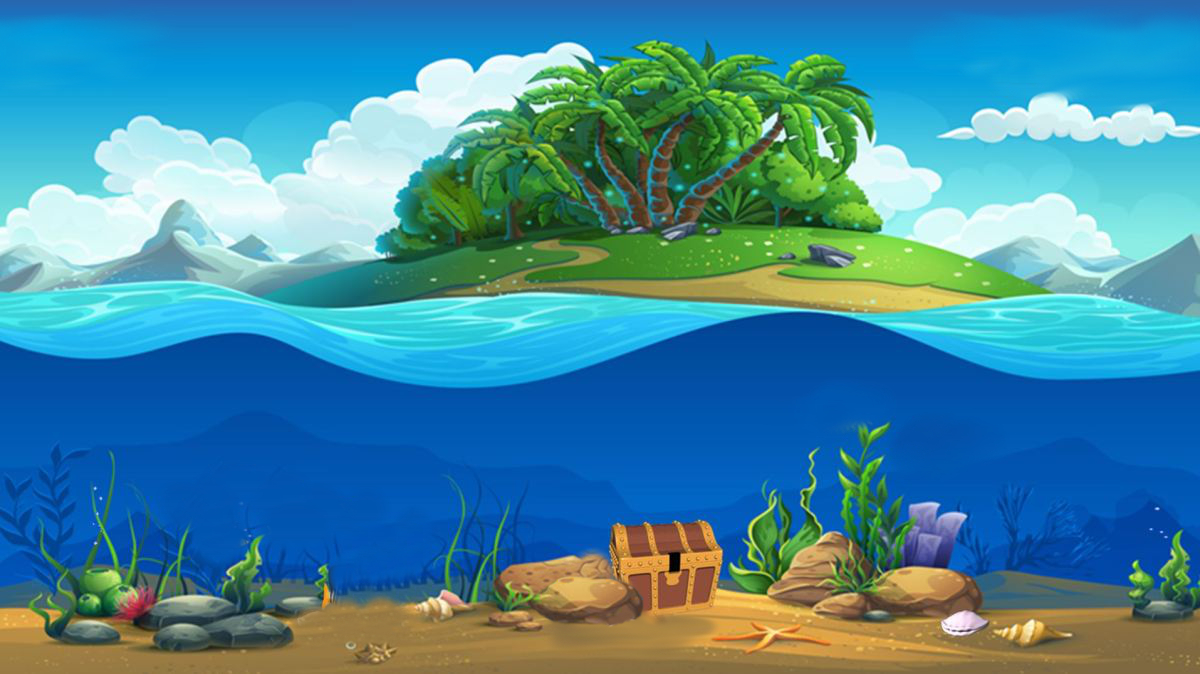 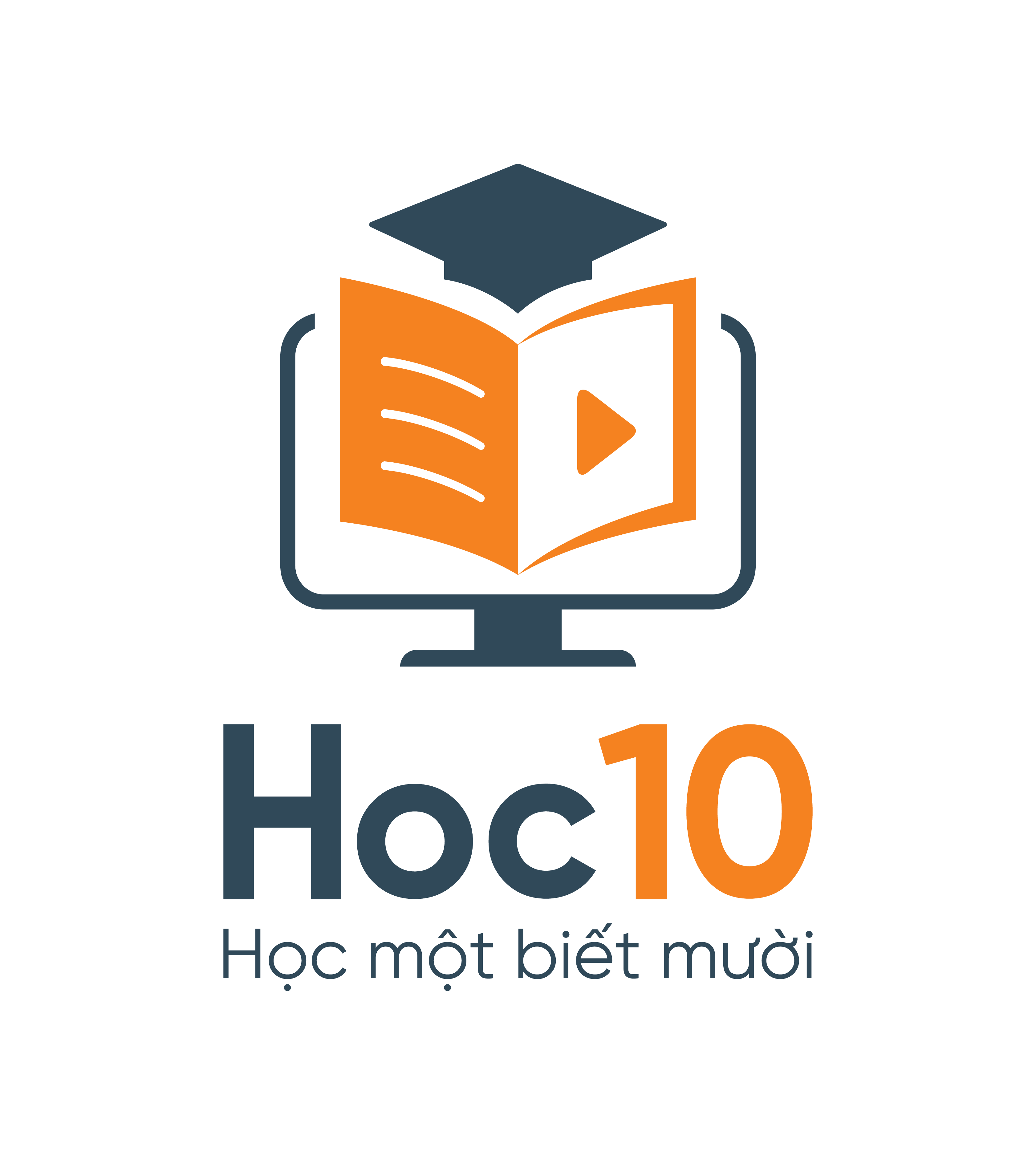 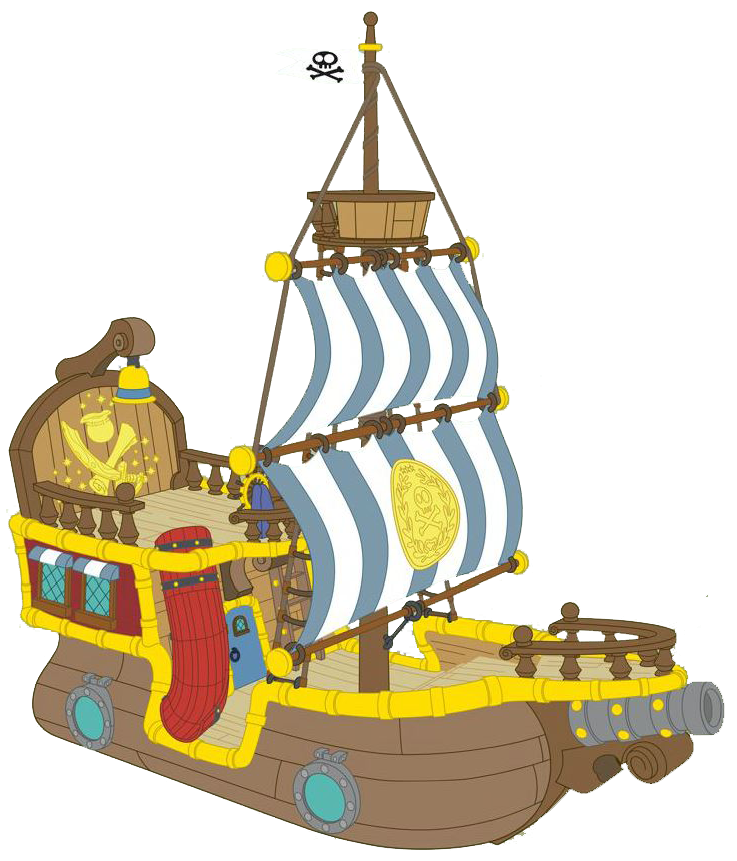 Phần tiếp theo
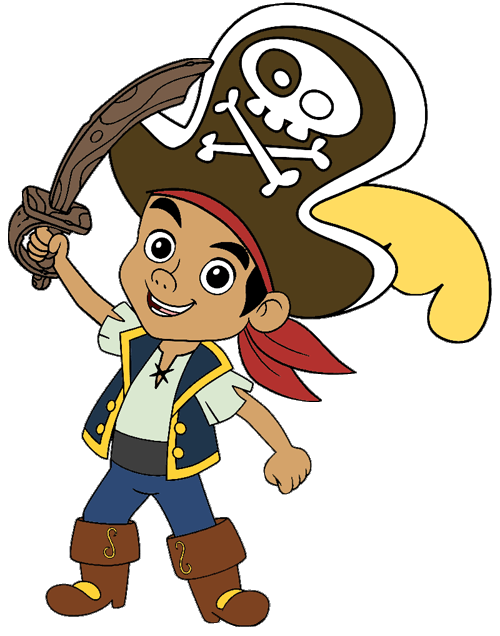 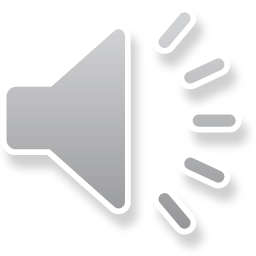 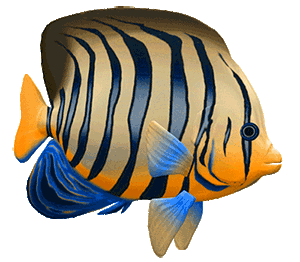 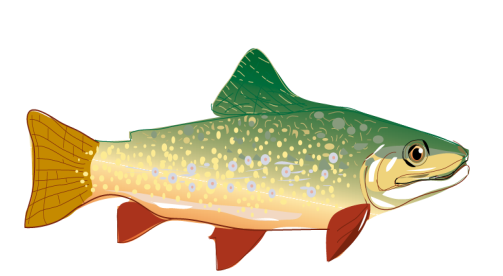 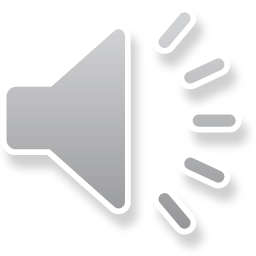 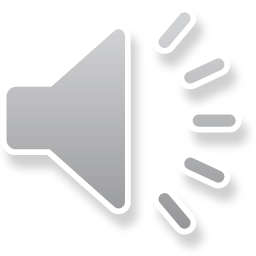 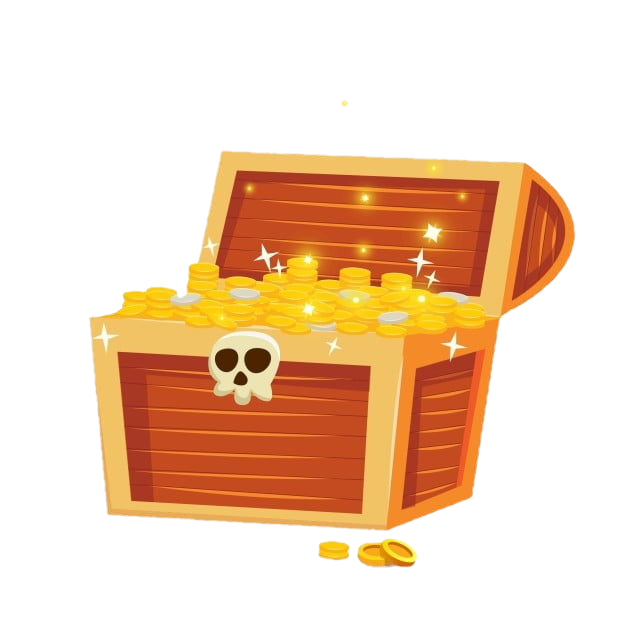 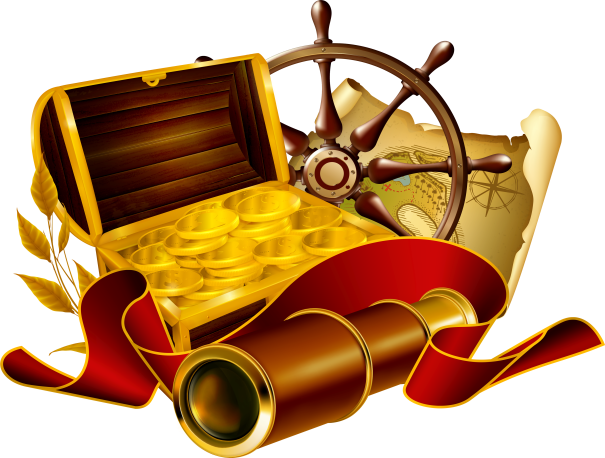 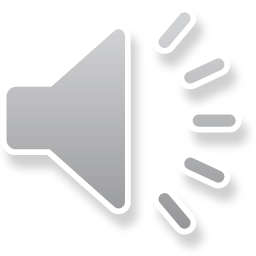 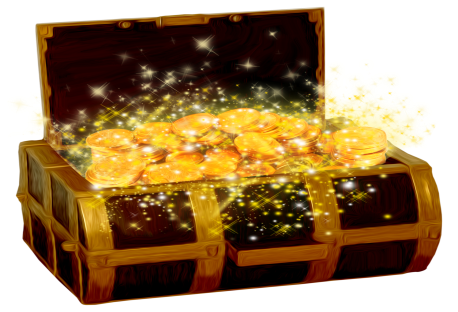 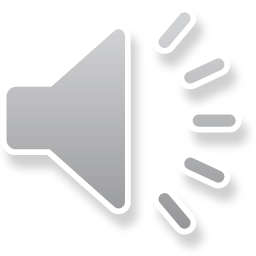 [Speaker Notes: Hướng dẫn: GV click vào các rương từ trái sang phải để hiện câu hỏi (đúng thứ tự câu hỏi)]
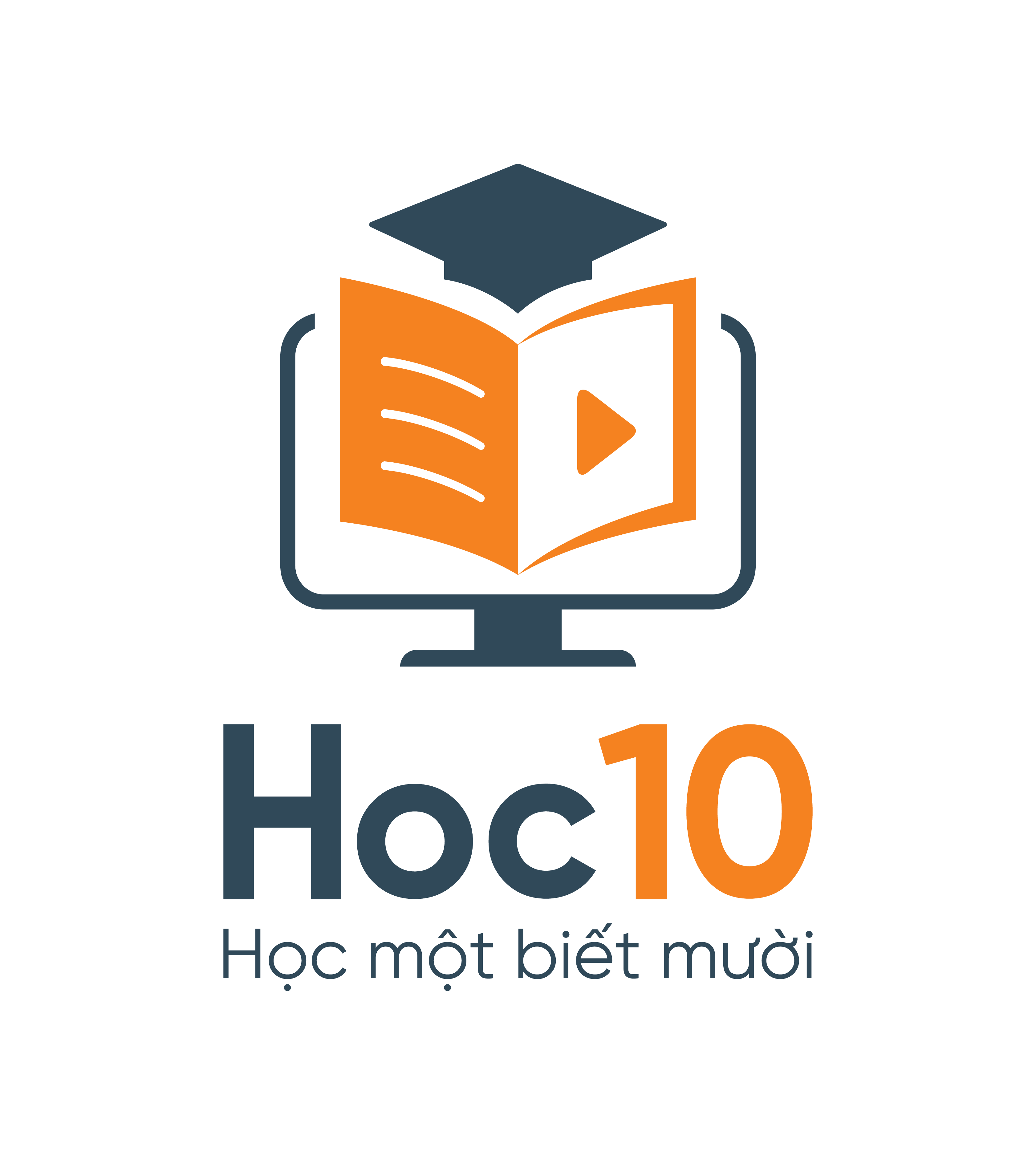 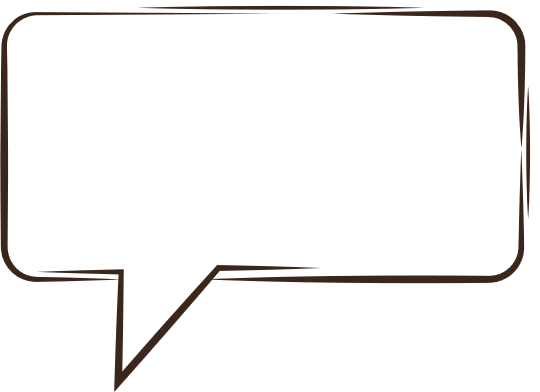 Câu 1: Mét vuông là gì?
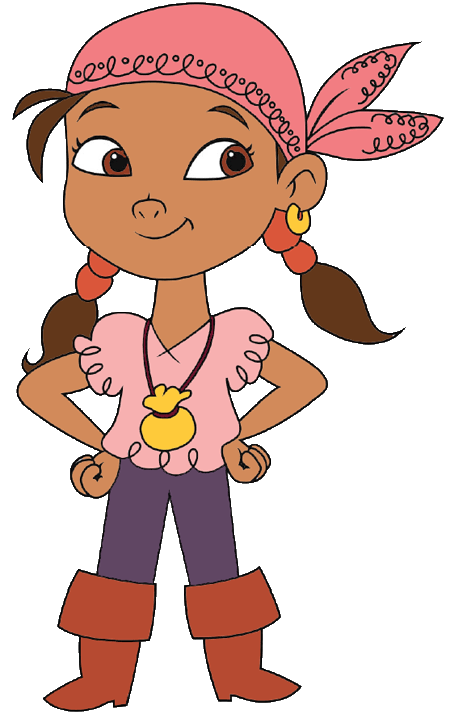 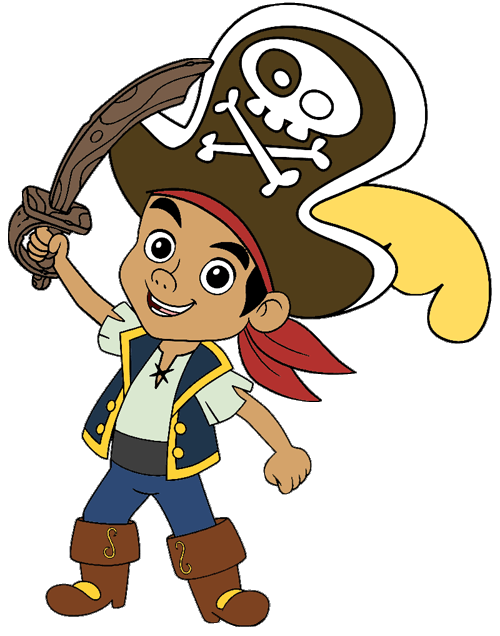 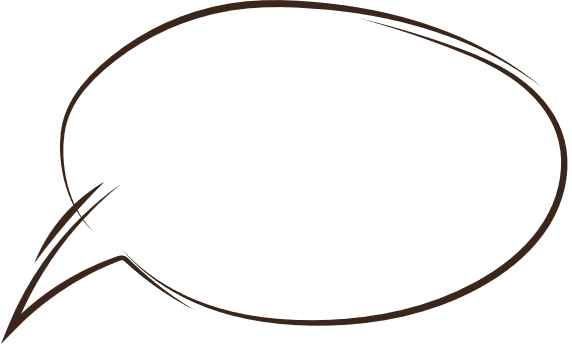 Mét vuông là diện tích của hình vuông có cạnh dài 1 m.
[Speaker Notes: Hướng dẫn: GV click vào vùng trống để hiện câu trả lời. Sau đó click vào Jack để về màn hình nhận kho báu.]
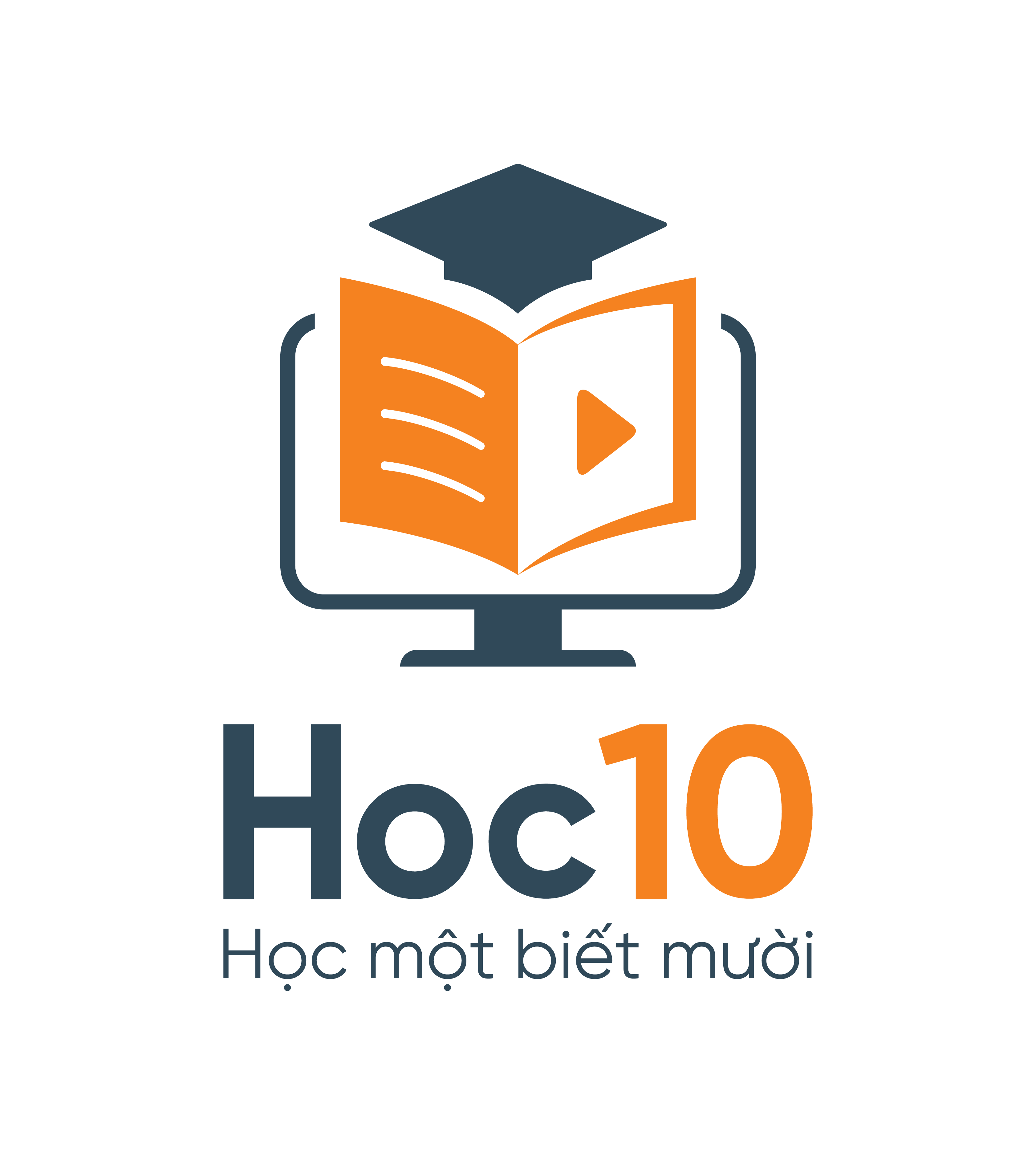 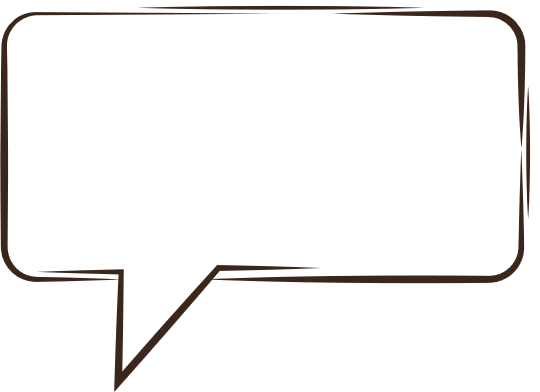 Câu 2: 188 m2 được đọc là:
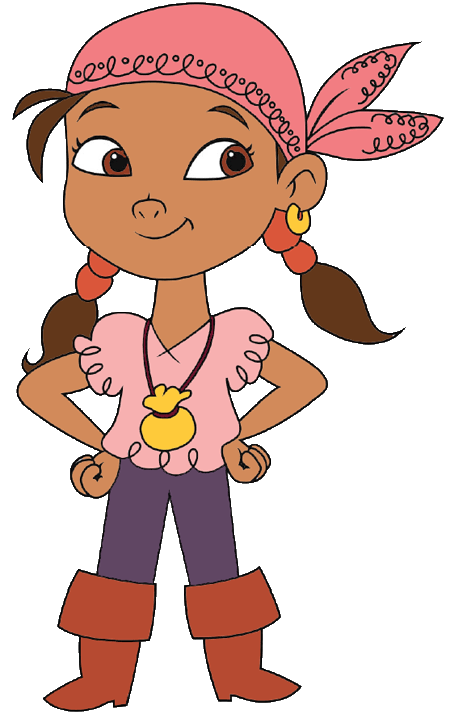 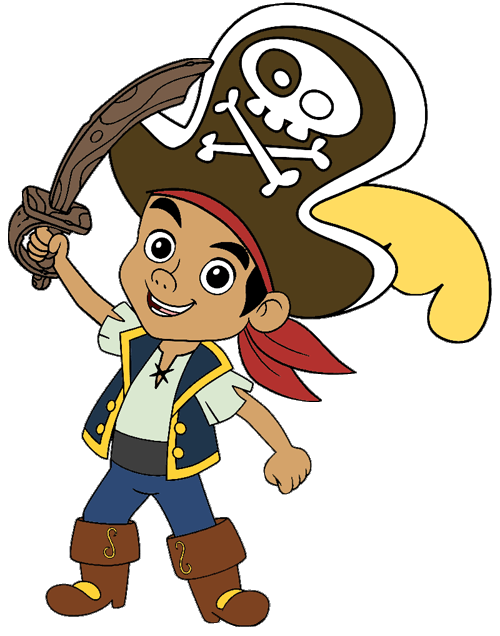 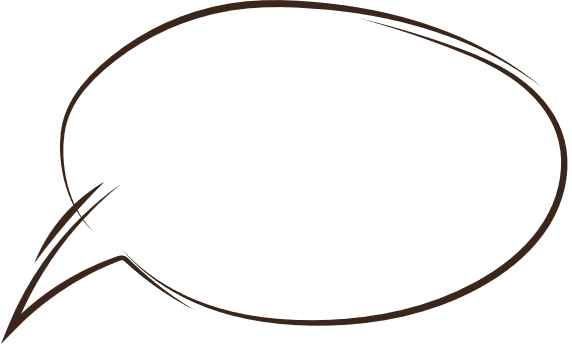 Một trăm tám mươi tám mét vuông.
[Speaker Notes: Hướng dẫn: GV click vào vùng trống để hiện câu trả lời. Sau đó click vào Jack để về màn hình nhận kho báu.]
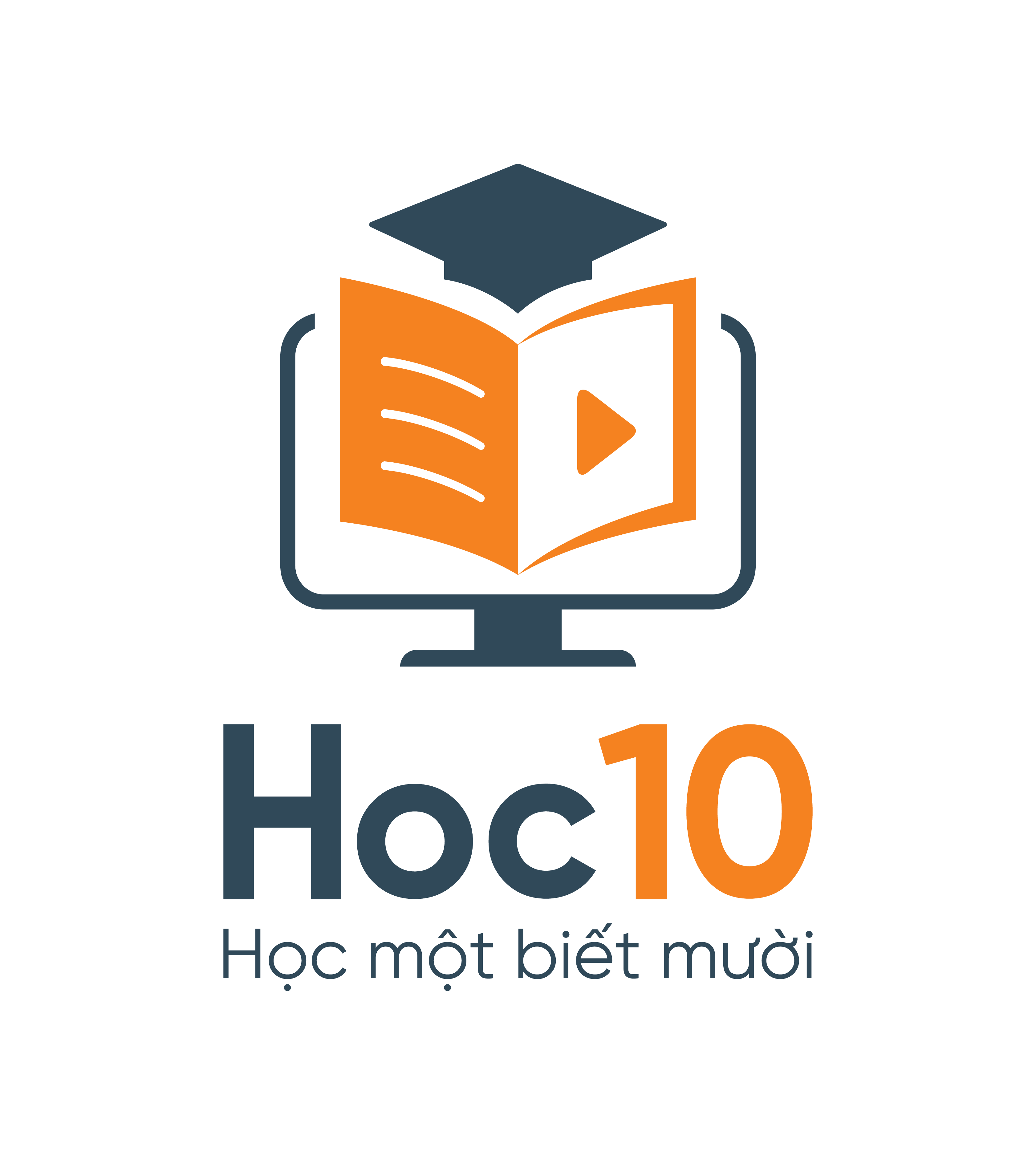 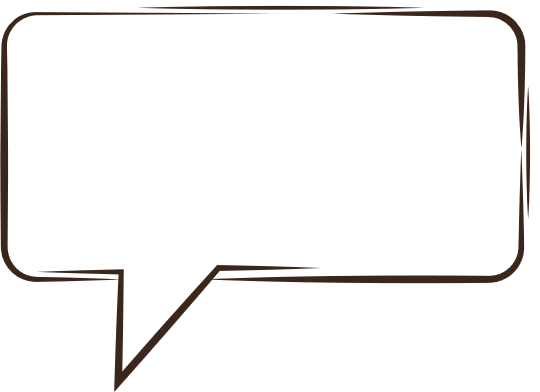 Câu 3: Mét vuông viết tắt là:
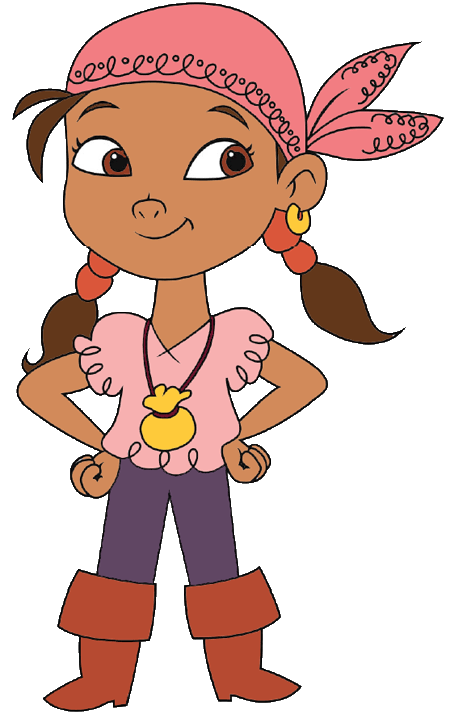 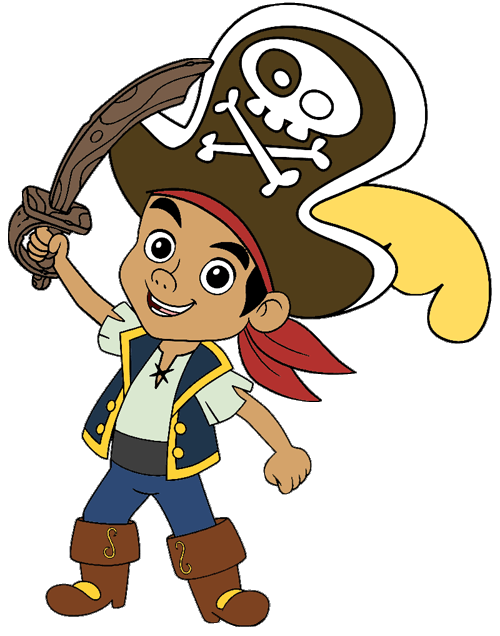 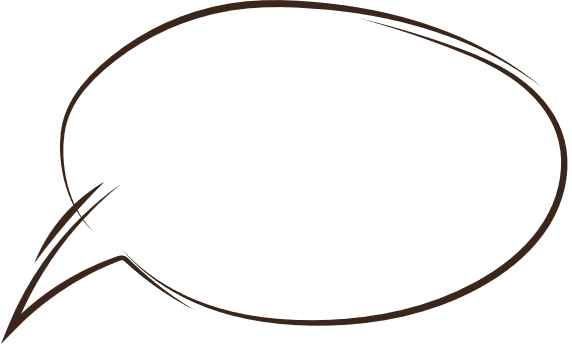 m2
[Speaker Notes: Hướng dẫn: GV click vào vùng trống để hiện câu trả lời. Sau đó click vào Jack để về màn hình nhận kho báu.]
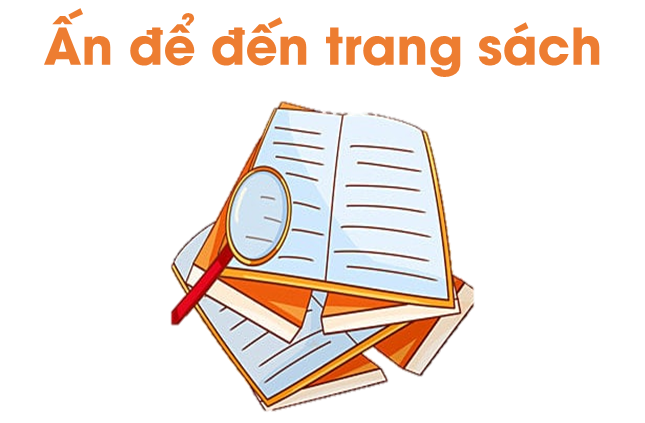 Người ta sơn một bức tường có dạng hình chữ nhật với kích thước như hình vẽ dưới đây. Hãy tính diện tích cần sơn, biết rằng tổng diện tích cửa số và cửa ra vào là 6 m2.
04
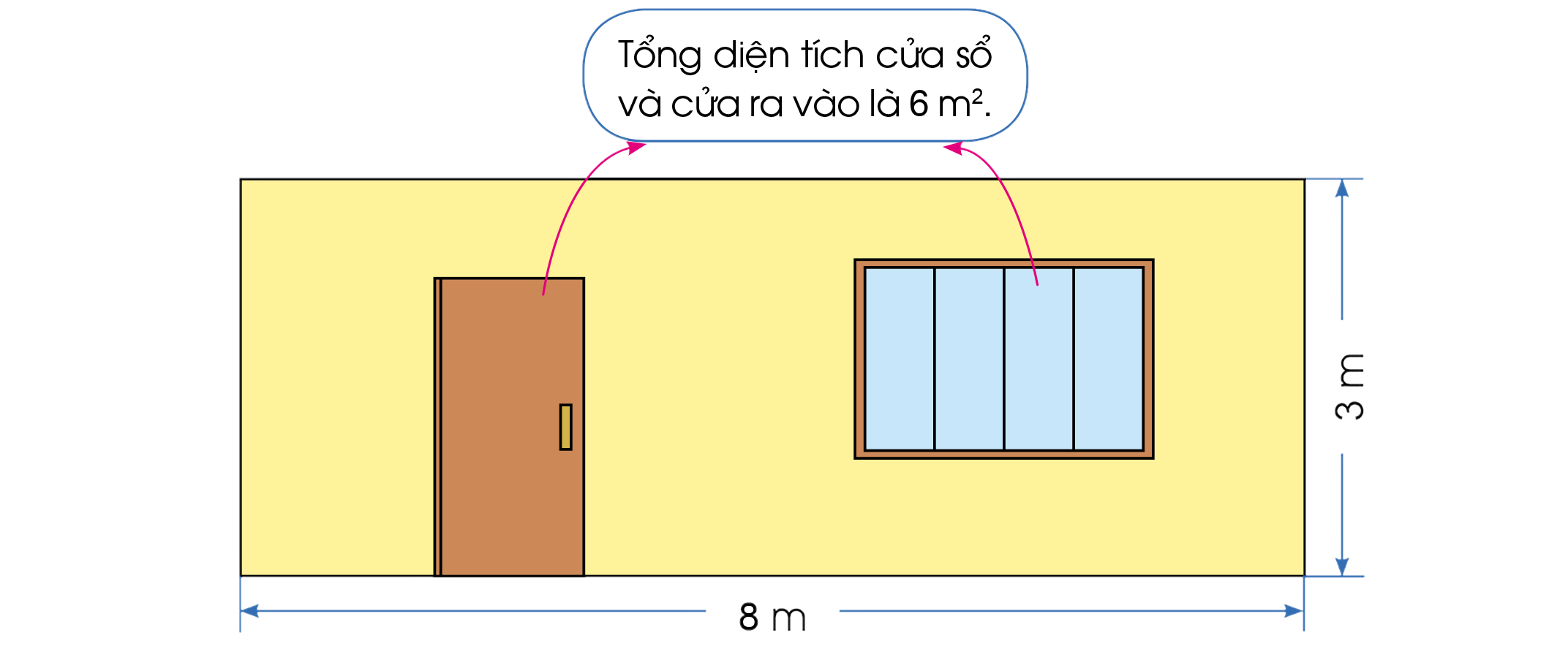 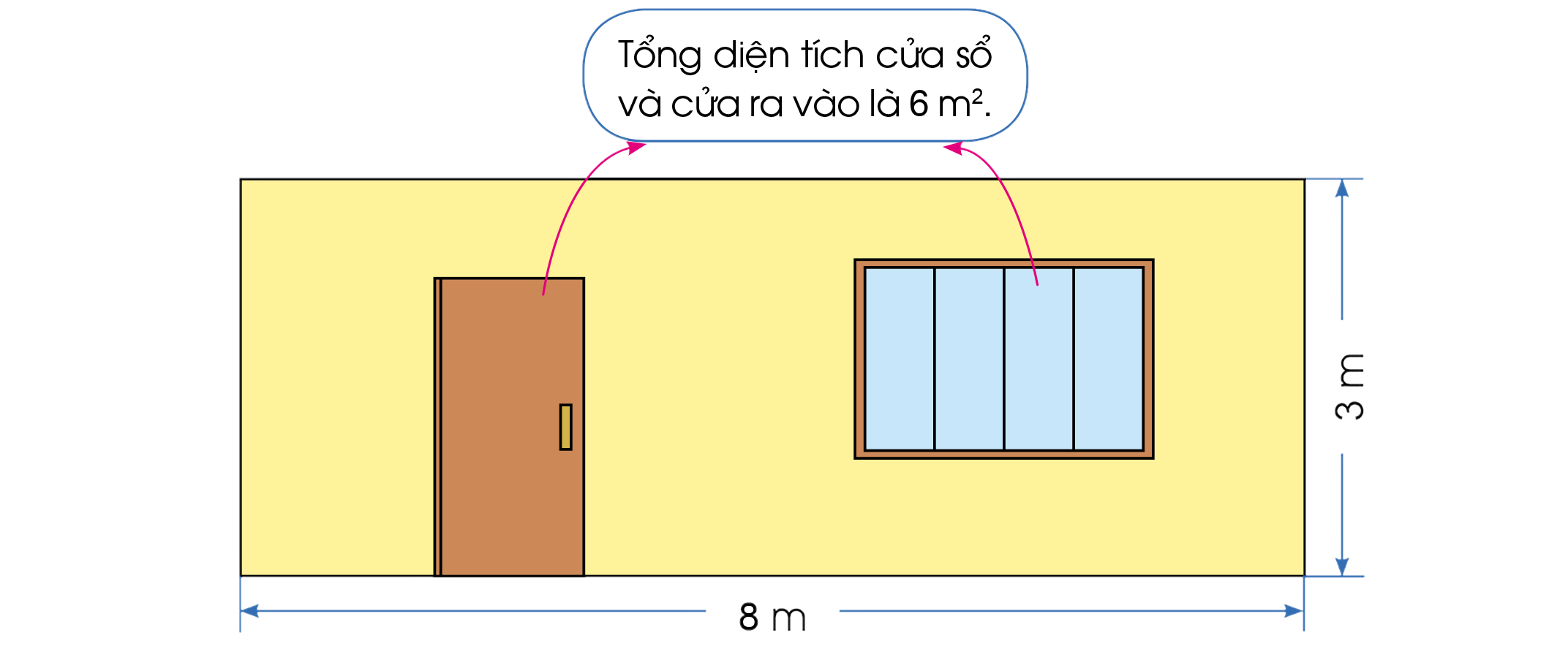 04
Bài giải
Diện tích bức tường là:
8 x 3 = 24 (m2)
Diện tích cần sơn là:
24 – 6 = 18 (m2)
Đáp số: 18 (m2)
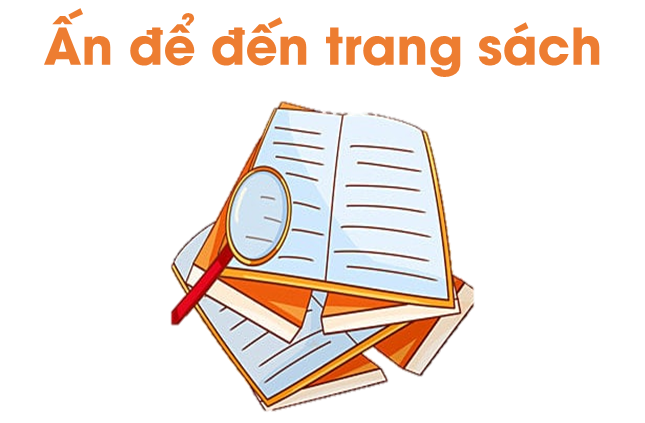 a) Hãy đánh dấu trên nền phòng học một hình vuông có diện tích 1 m2 rồi thử xem có bao nhiêu bạn đứng được trong diện tích đó.
05
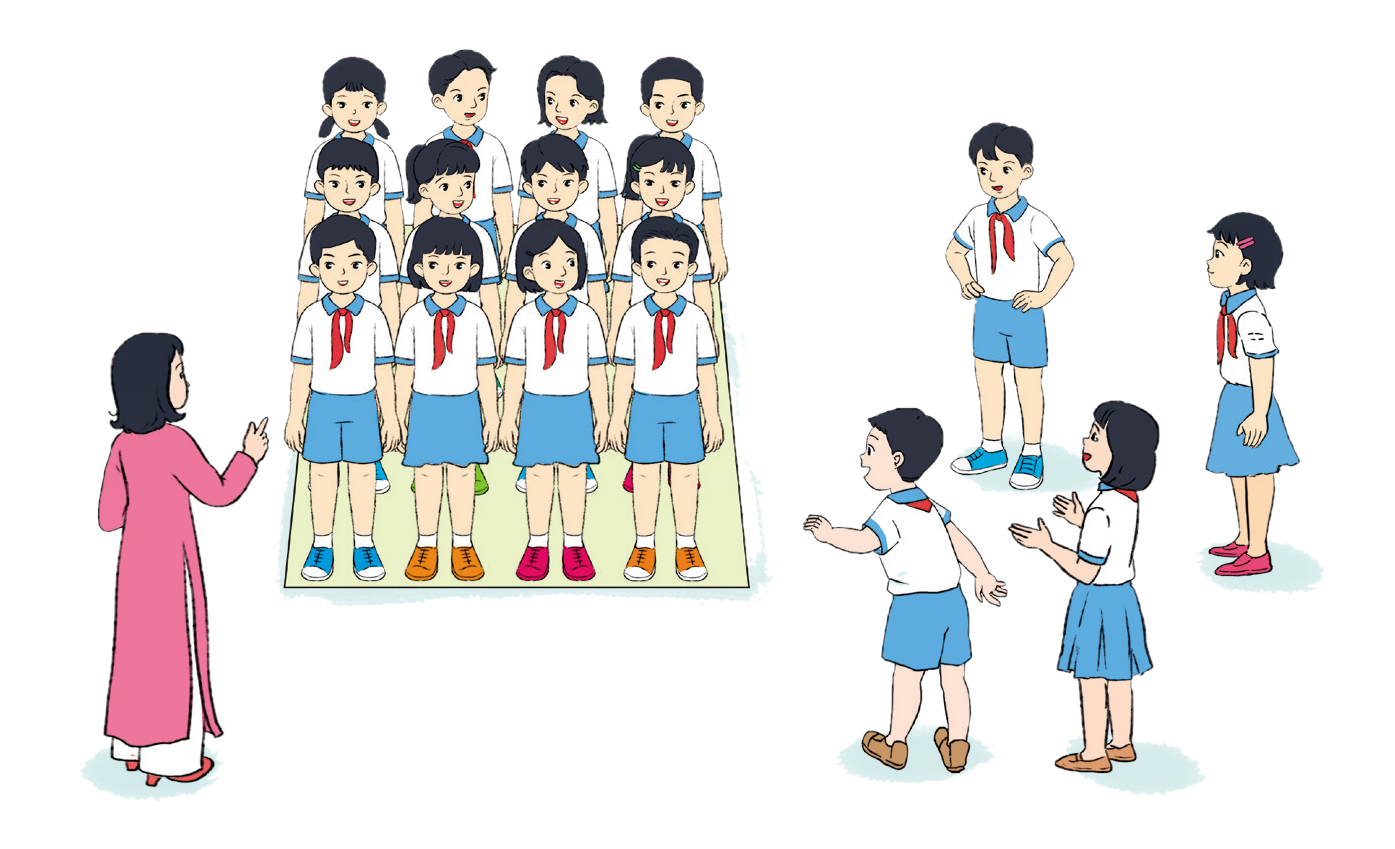 Có khoảng 12 bạn đứng được trong diện tích 1 m2.
b) Tìm trong thực tế những vật có diện tích khoảng 1 m2.
05
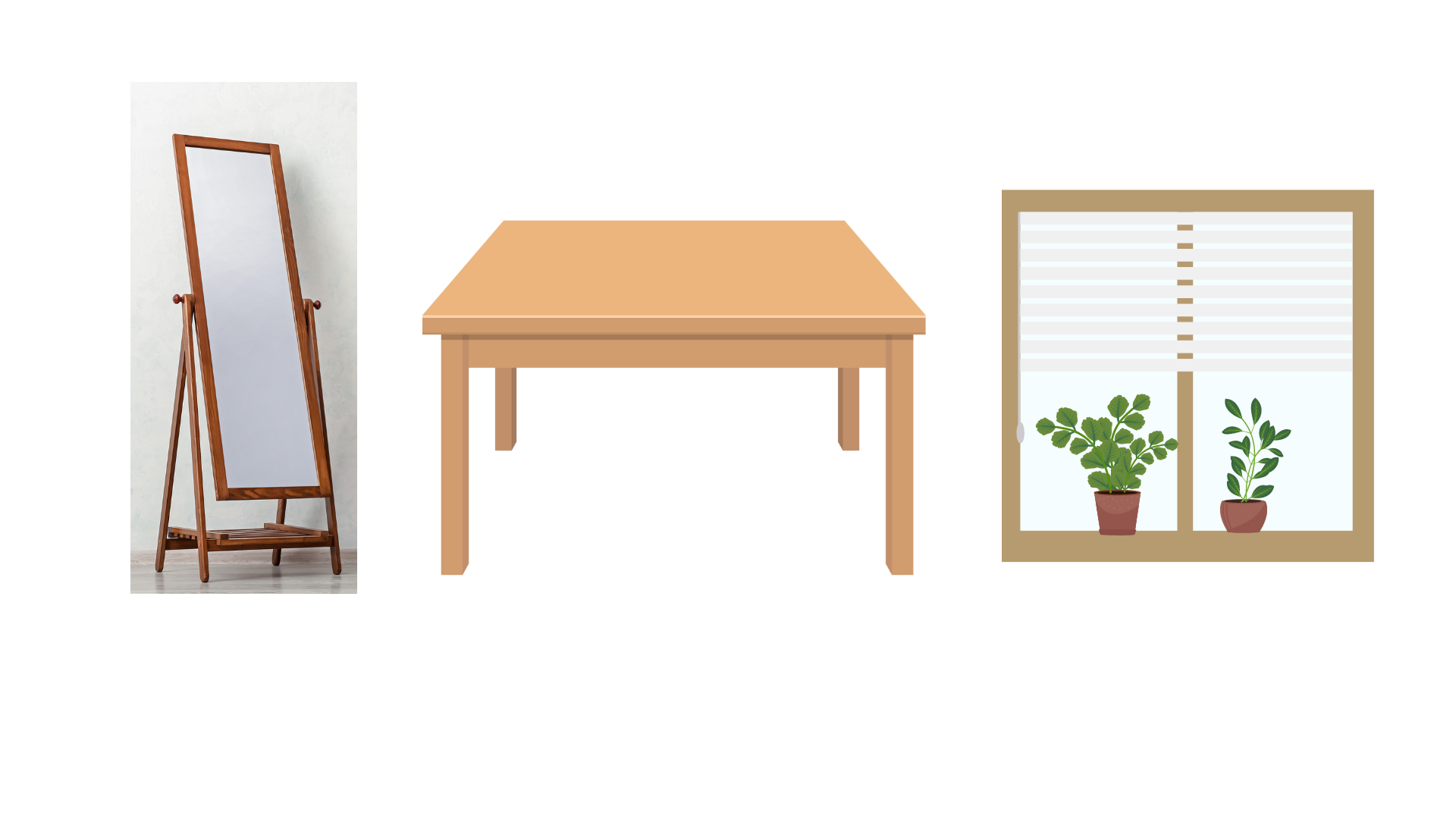 Em hãy ước lượng và cho biết:
06
a) Diện tích nền nhà em khoảng bao nhiêu mét vuông?
b) Diện tích lớp học em khoảng bao nhiêu mét vuông?
Ví dụ:
a) Diện tích nền nhà em khoảng 60 m2.
b) Diện tích lớp học em khoảng 40 m2.
Qua bài học hôm nay, em học được những kiến thức gì?
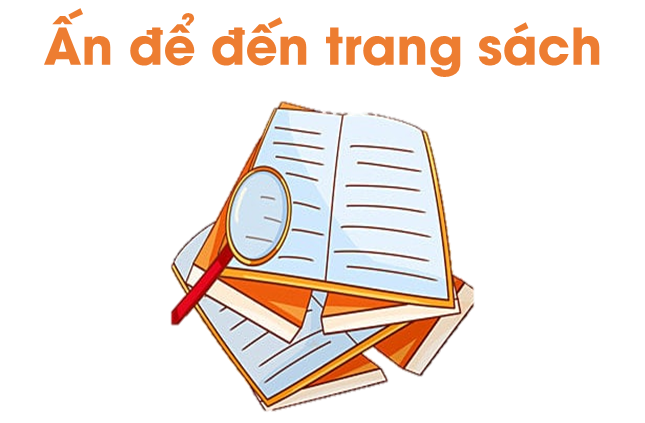 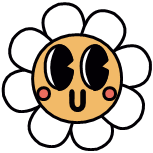 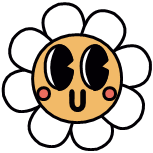 Hoàn thành bài tập trong VBT
Ôn tập kiến thức đã học
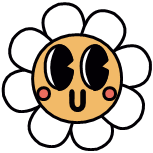 Đọc và chuẩn bị trước
Bài 68: Đề-xi-mét vuông
Để kết nối cộng đồng giáo viên và nhận thêm nhiều tài liệu giảng dạy, 
mời quý thầy cô tham gia Group Facebook
theo đường link:
Hoc10 – Đồng hành cùng giáo viên tiểu học
Hoặc truy cập qua QR code
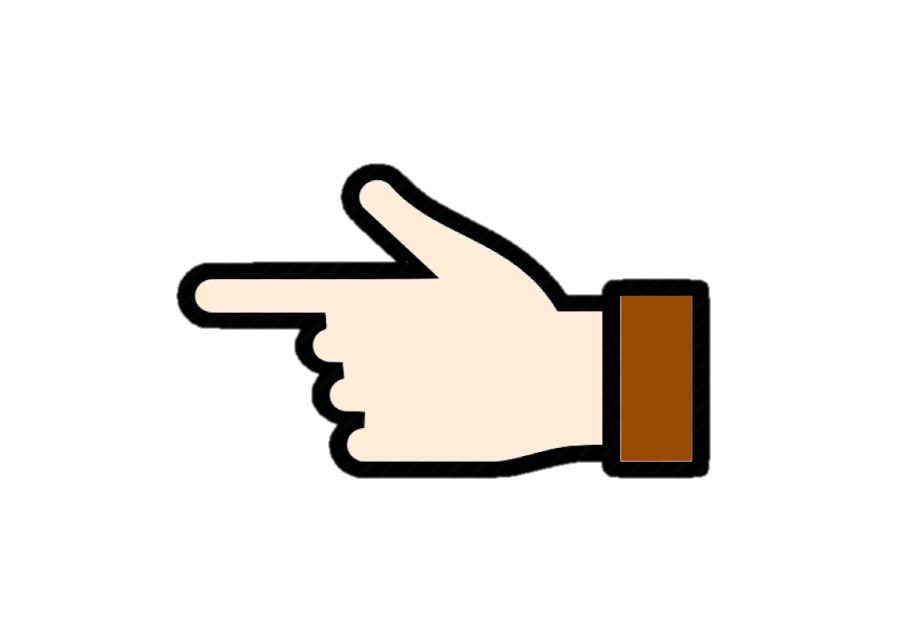 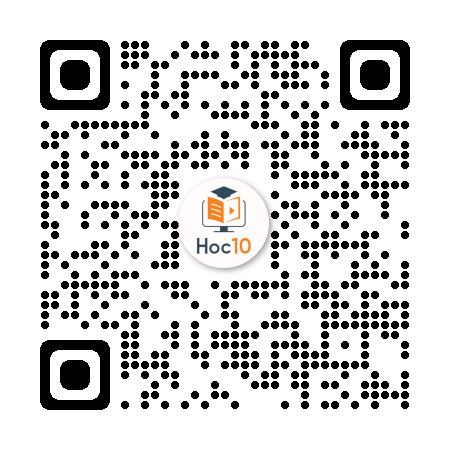